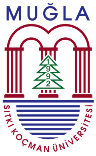 Muğla Sıtkı Koçman Üniversitesi
Köyceğiz Sağlık Hizmetleri MYO
Tıbbi Hizmetler ve Teknikler Bölümü / Tıbbi Laboratuvar Teknikleri Programı
Temmuz 2020
Genel Bilgiler
Tıbbi Laboratuvar Teknikleri Programı, Köyceğiz Sağlık Hizmetleri Meslek Yüksekokulu bünyesinde, 2018-2019 öğretim yılında 39 öğrencinin kayıt yaptırması ile eğitim-öğretim hayatına başlamıştır.

Yüksekokulumuzda, 4’ü Tıbbi Laboratuvar Teknikler programında olmak üzere toplamda 9 Akademik Personel, 6 İdari Personel, 1 Geçici Personel ve 1 Sürekli İşçi olmak üzere 17 personel ile hizmet vermektedir.

Yüksekokulumuz 844,24  m2 kapalı alana sahip 4 adet  derslik, 100 kişilik toplantı  salonu, 9 adet  idari büro ve  90 m2  Tıbbi Laboratuvardan  oluşmaktadır.
Genel Bilgiler
Tıbbi Laboratuvar Programında eğitim-öğretim faaliyetleri, teorik ve laboratuvarlarda uygulamalı olarak gerçekleştirilmektedir. 
Meslek Yüksekokulumuz Tıbbi Laboratuvar Teknikleri Programı TYT puan türü ile öğrenci almakta olup eğitim 4 yarıyıldan oluşan 2 akademik yıldır. 40 adet kontenjanla öğrenci alımı yapılmaktadır.
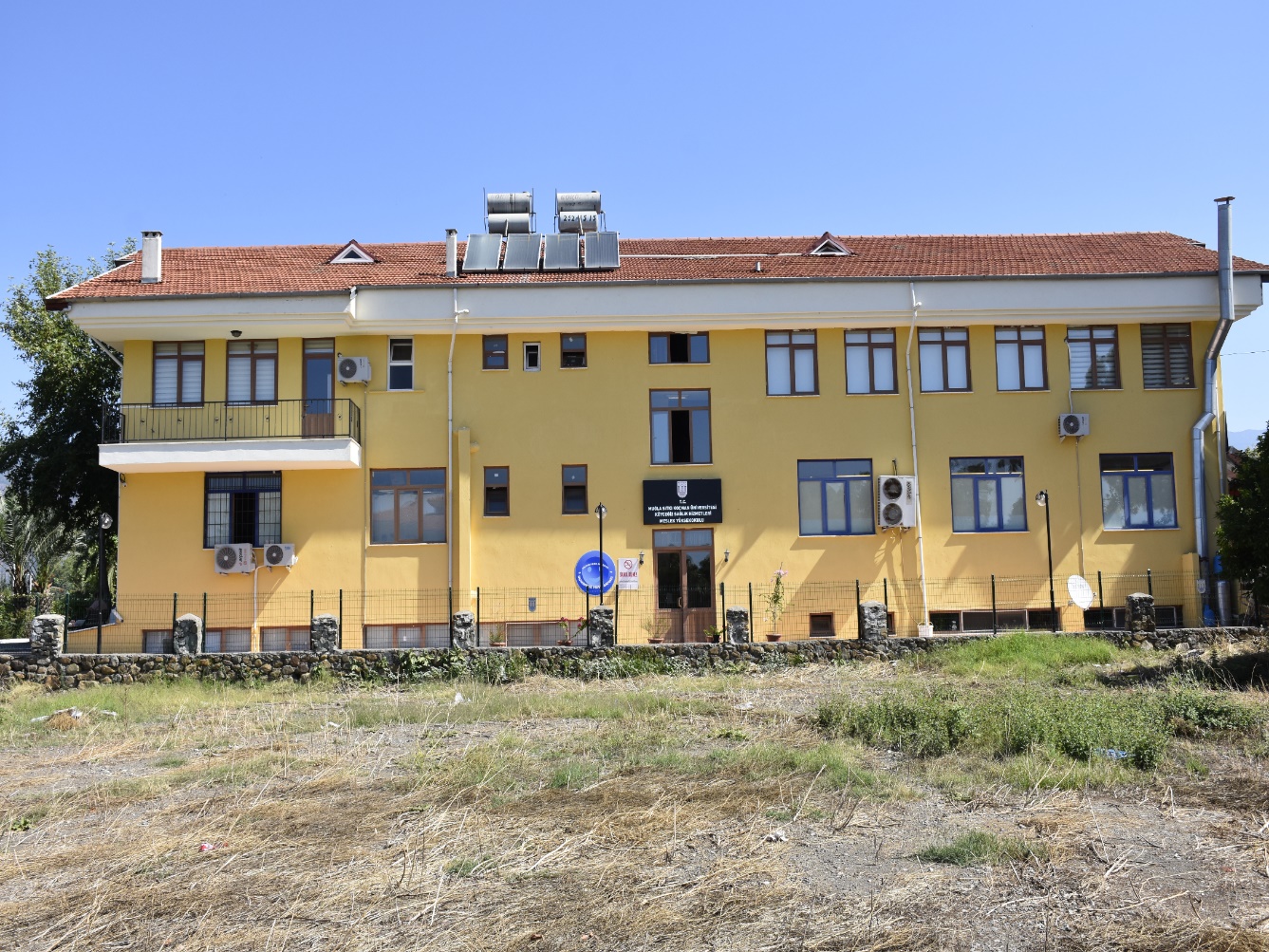 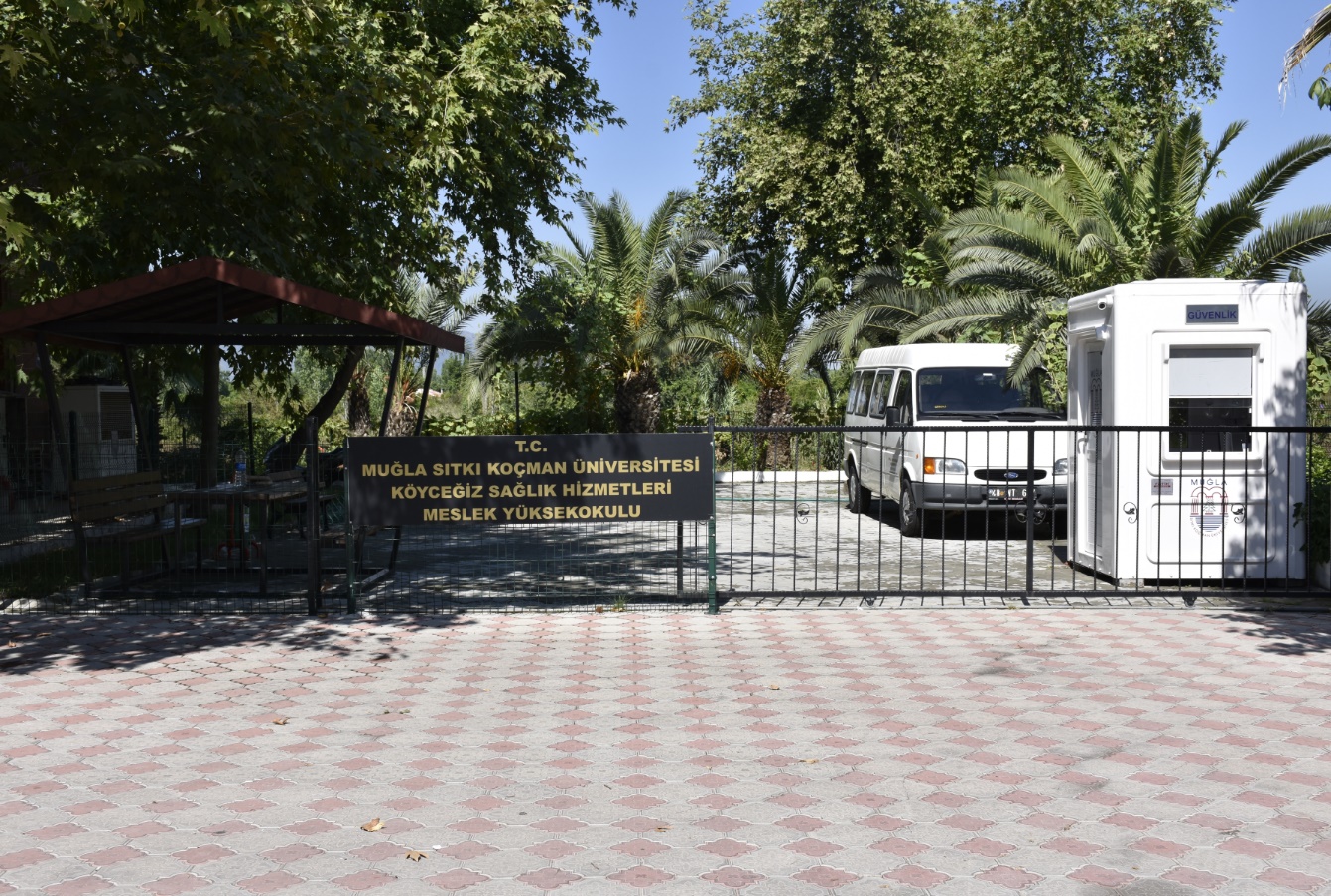 Köyceğiz Sağlık Hizmetleri Meslek Yüksekokulu
Tıbbi Laboratuvar Teknikleri Programı
Bölümün Amacı
Bölümün amacı, Tıbbi laboratuvar hizmetleri alanında evrensel bilim ve eğitimi temel alan, kuramsal bilgi birikimini pratikle birleştirebilen, teşhise yönelik gereksinimi olan verilere ilişkin (Patoloji, Biyokimya, Mikrobiyoloji-Parazitoloji ve vb.) yöntemleri kullanabilen, bulguları elde edebilen, düzenleyen, amaca uygun paylaşım ve kullanıma sunabilen özelliklere sahip, tıp ve sağlık sektöründe işletme yapısı ve organizasyonu sistematiğinde tıbbi laboratuvar hizmetleri veren kurumlarda görev alabilecek nitelikte meslek elemanları yetiştirmektedir.
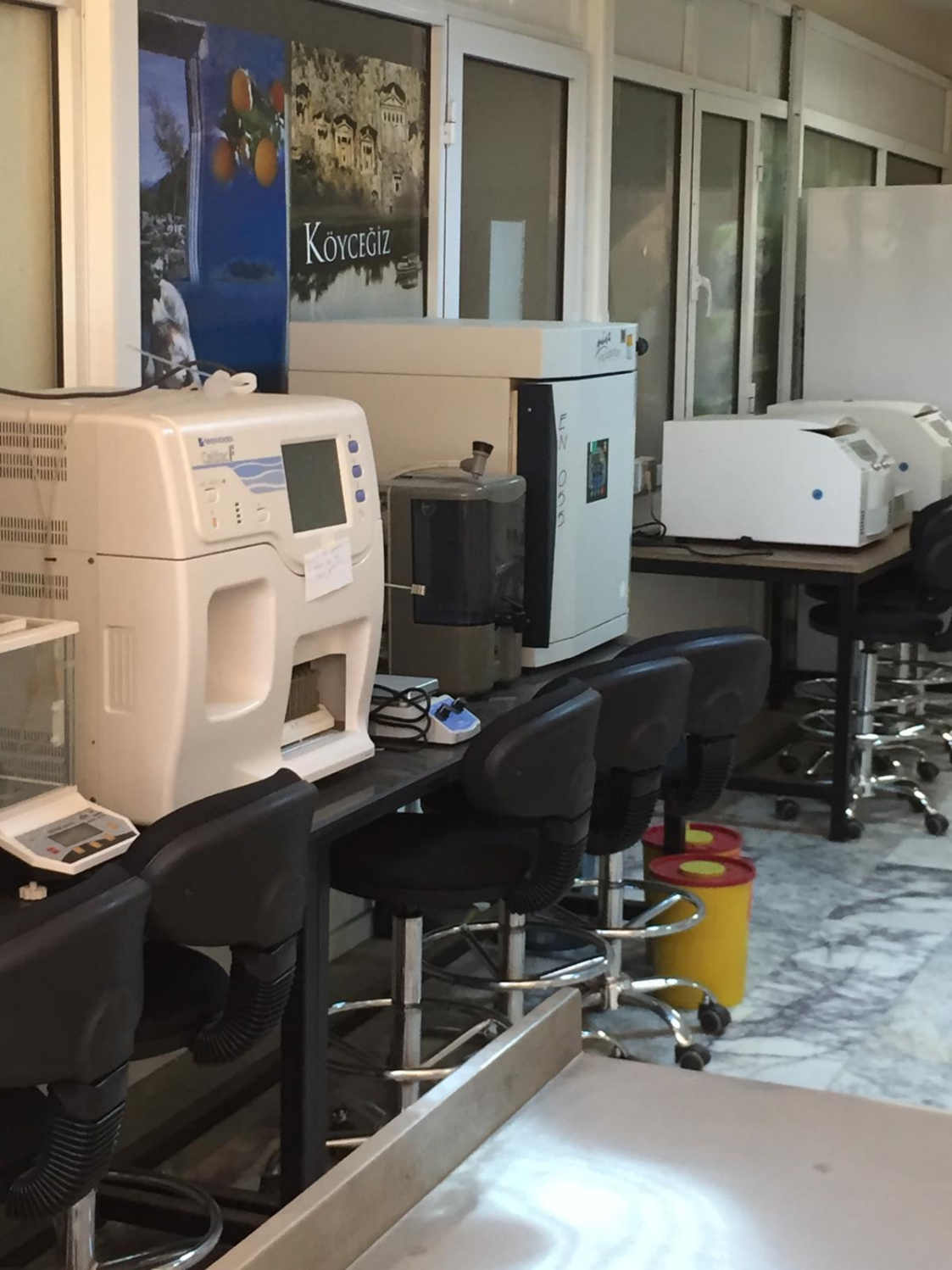 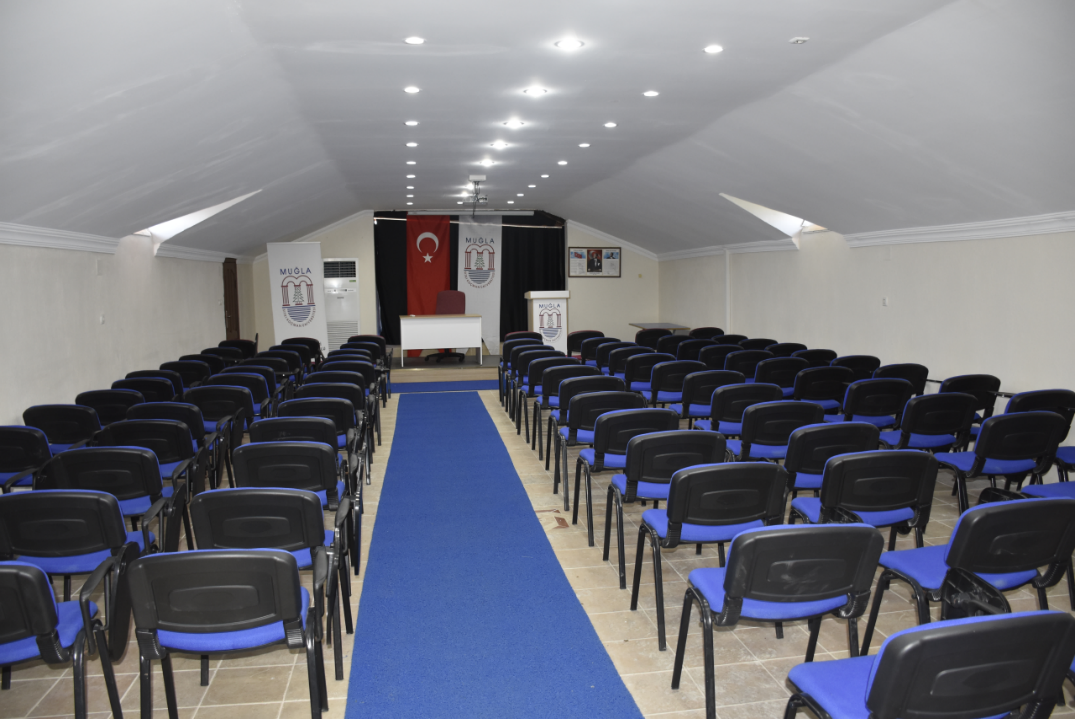 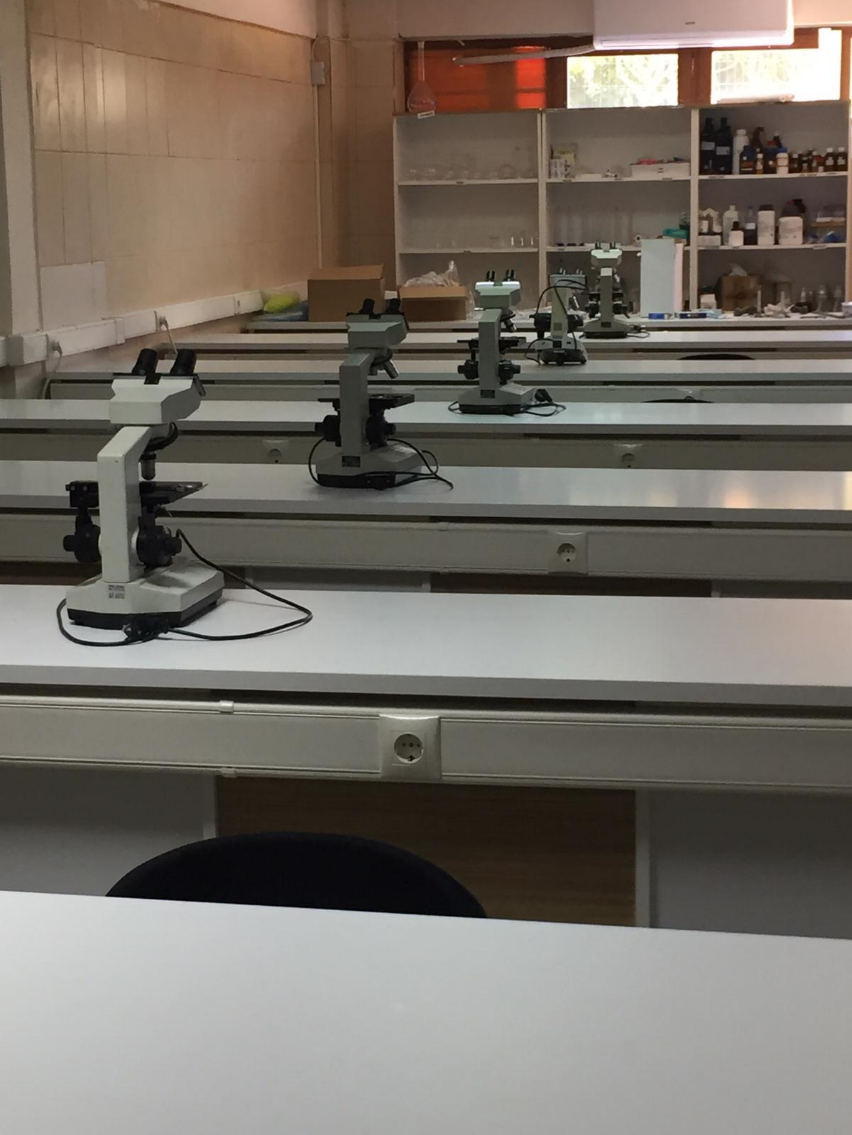 Tıbbi Laboratuvar Teknikleri Programı
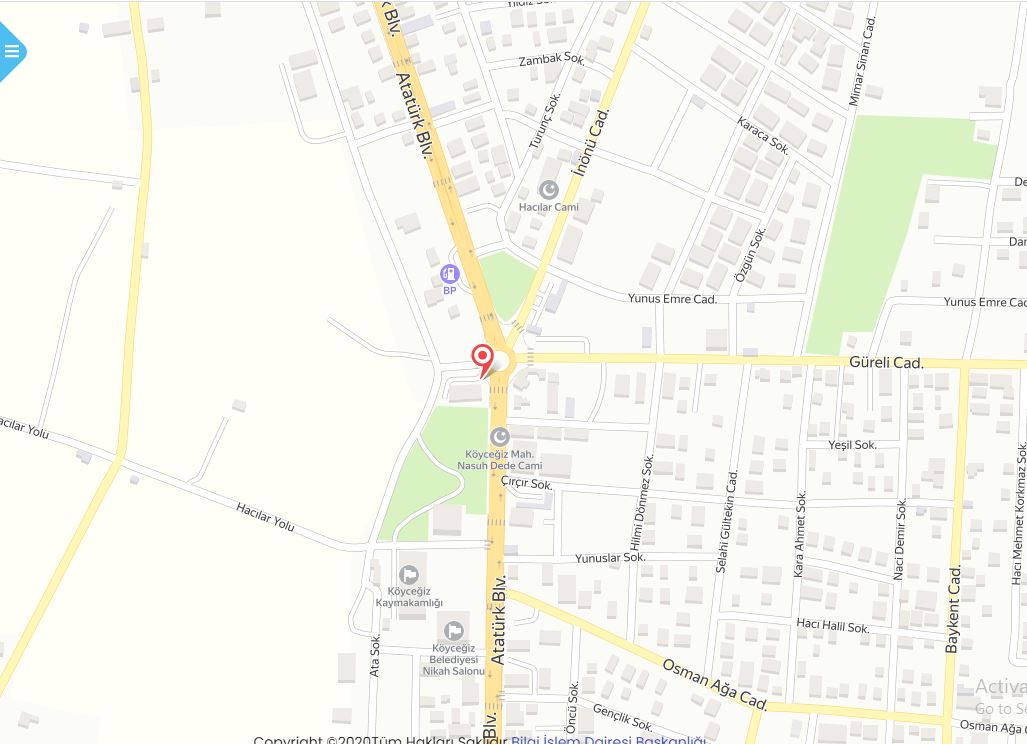 Bölümün Ders İçeriği
Tıbbi Laboratuvar Teknikleri Programı 1. Yıl Ders Müfredatı
Bölümün Ders İçeriği
Tıbbi Laboratuvar Teknikleri Programı 2. Yıl Ders Müfredatı
Bölümün Ders İçeriği
Tıbbi Laboratuvar teknikleri programında öğrenci, toplam dört yarıyılda asgari 120 AKTS kredisini sağlaması gerekmektedir. Mezun durumunda olabilmesi için genel not ortalamasının 4,00 üzerinden en az 2,00 olması gerekmektedir.
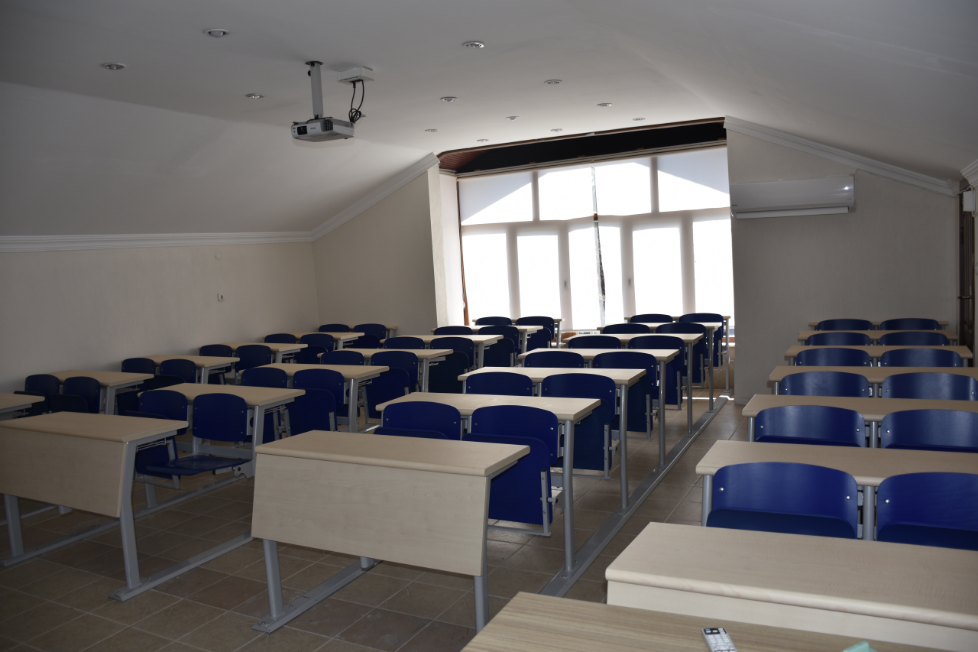 Önceki Öğrenimin Tanınması
Üniversiteye ilk defa kayıt yaptıran öğrenciler, eğitim-öğretim yılının ilk haftası içinde başvurmaları halinde; daha önceki yükseköğretim bölüm/programlarında başardıkları derslerin kredileri ve bu derslerden aldıkları başarı notları ilgili yönetim kurulu kararı ile kayıt yaptırdıkları bölüm ve programa aktarılır.
Tanınan ve başarı notları aktarılan eğitim-öğretim programındaki derslerin toplam kredisi ve öğrencinin kaydolduğu programın eğitim-öğretim programındaki yarıyıl kredileri dikkate alınarak bu derslerin karşılık geldiği yarıyıl sayısı hesaplanır. Azami öğrenim süresinden düşülerek, öğrencinin intibak ettirileceği yarıyıl ilgili yönetim kurulu kararı ile belirlenir.
Mezunların Nitelikleri
Programı tamamlayan öğrenciler, Sağlık Teknikeri - Tıbbi Laboratuvar Teknikeri unvanı alırlar ve tıbbi laboratuvar teknikleri programından mezun olduğuna dair önlisans diploması verilir.
Mezunlarımız; hastane, sağlık merkezi ve polikliniklerdeki laboratuvarlarda çalışabilirler: Mikrobiyoloji, Klinik biyokimya, Hematoloji, Parazitoloji laboratuvarlarında, Kan bankası ve Tıbbi Biyoloji ve Genetik laboratuvarında çalışabilirler. Ayrıca ilaç endüstrisinin üretim ya da kalite kontrol birimlerinde, Tıp alanında hastanelerin, üniversite araştırma laboratuvarlarında, Özel tıbbi laboratuvarlarda, Tıbbi laboratuvar malzemesi üreten ya da pazarlayan şirketlerde görev alabilirler.
Dikey Geçiş Olanakları
Programı başarı ile bitirenler ÖSYM tarafından yapılan Dikey Geçiş Sınavında (DGS) başarılı oldukları takdirde; · 
Biyoloji, 
Moleküler Biyoloji ve Genetik,  
Biyomühendislik, 
Biyoteknoloji, 
Hemşirelik ve 
Sağlık Hizmetleri lisans programlarına dikey geçiş yapabilirler.
Staj Olanakları
Köyceğiz Sağlık Hizmetleri Meslek Yüksekokulu öğrencileri, birinci ve ikinci sınıfın sonunda, otuz’ar  (30) olmak üzere toplamda altmış(60) günlük Staj uygulamasıyla teorik olarak öğrendikleri bilgiyi pratik anlamda sahada görebilmektedirler.
Öğrenciler; hastane, sağlık merkezi ve polikliniklerdeki laboratuvarlarda, Mikrobiyoloji, Klinik biyokimya, Hematoloji, Parazitoloji laboratuvarlarında, Kan bankası ve Tıbbi Biyoloji ve Genetik laboratuvarı gibi birçok alanda stajlarını gerçekleştirebilirler.
Akademik Personel
Bölüm Başkanı 
Öğr. Gör. Dr. 
Selçuk KÜÇÜKAYDIN
Öğr. Gör. Dr. 
Sultan KÖŞKEROĞLU
Öğr. Gör. 
İlknur TINDAŞ ÇAYLI
Öğr. Gör. 
Fatma YILDIZTEKİN
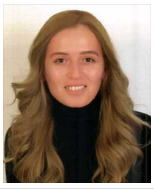 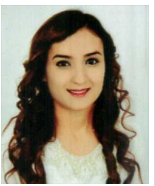 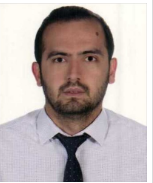 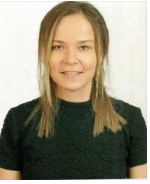 İLETİŞİM
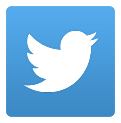 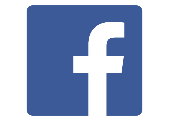 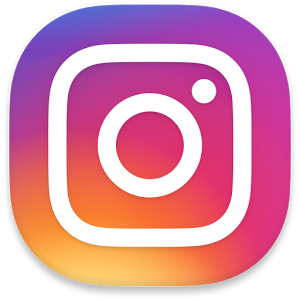 Resmi Facebook Adresi: kshmyo Muedutr
Resmi İnstagram Adresi: kshmyomuedutr
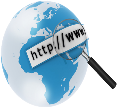 http://tht.koycegizsaglik.mu.edu.tr/
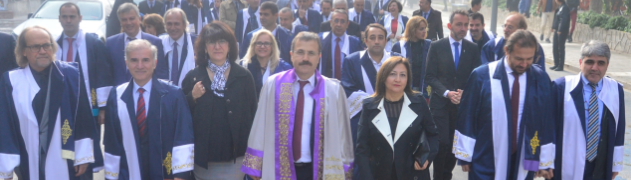 İletişim: Muğla Sıtkı Koçman Üniversitesi  
48000 Kötekli/Muğla |Tel: + 90 (252) 211-5947